Imagine all your training tools in one easy-to-use platform.
Recordkeeping& Certification Tools
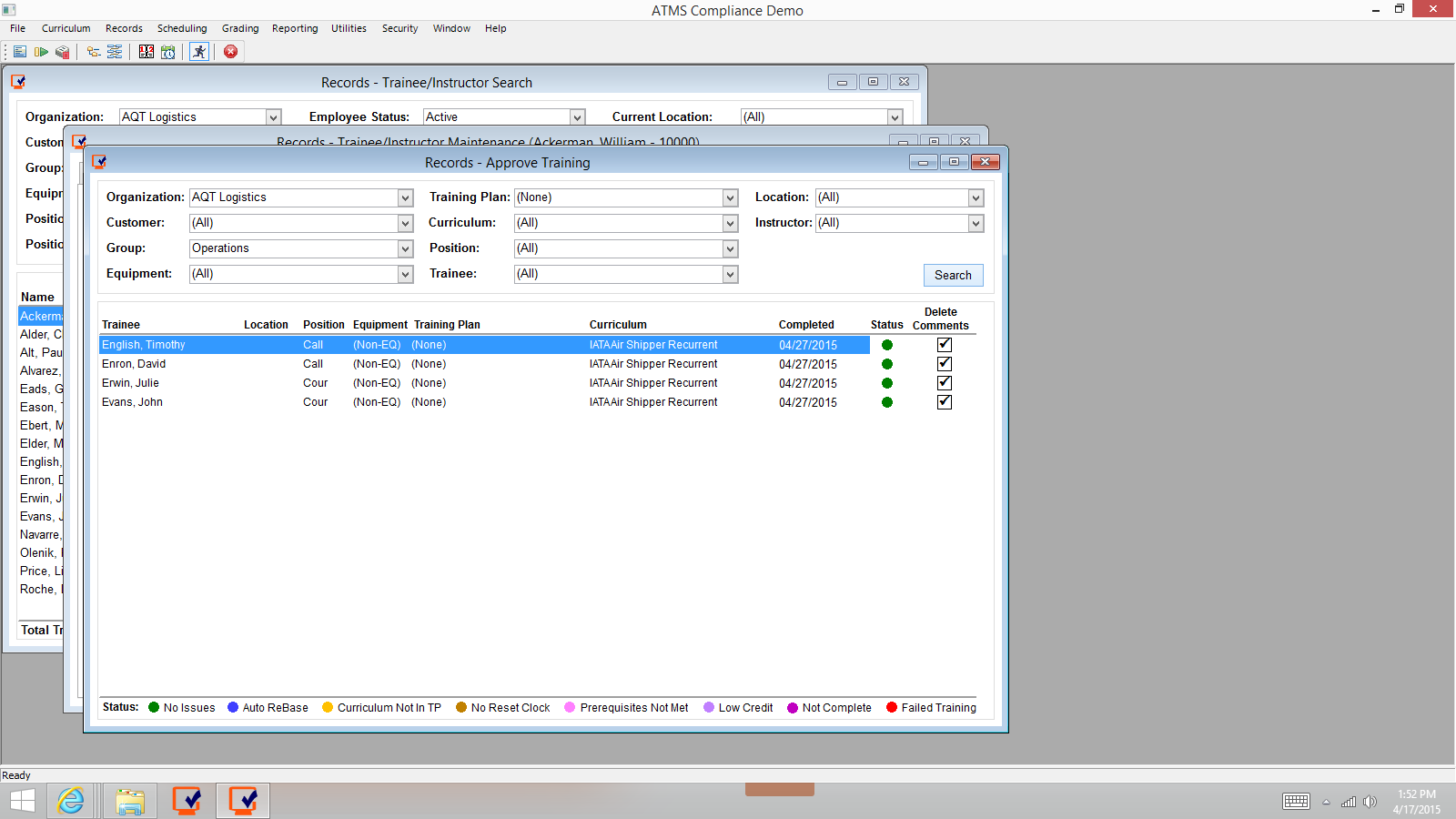 Recordkeeping& Certification Tools
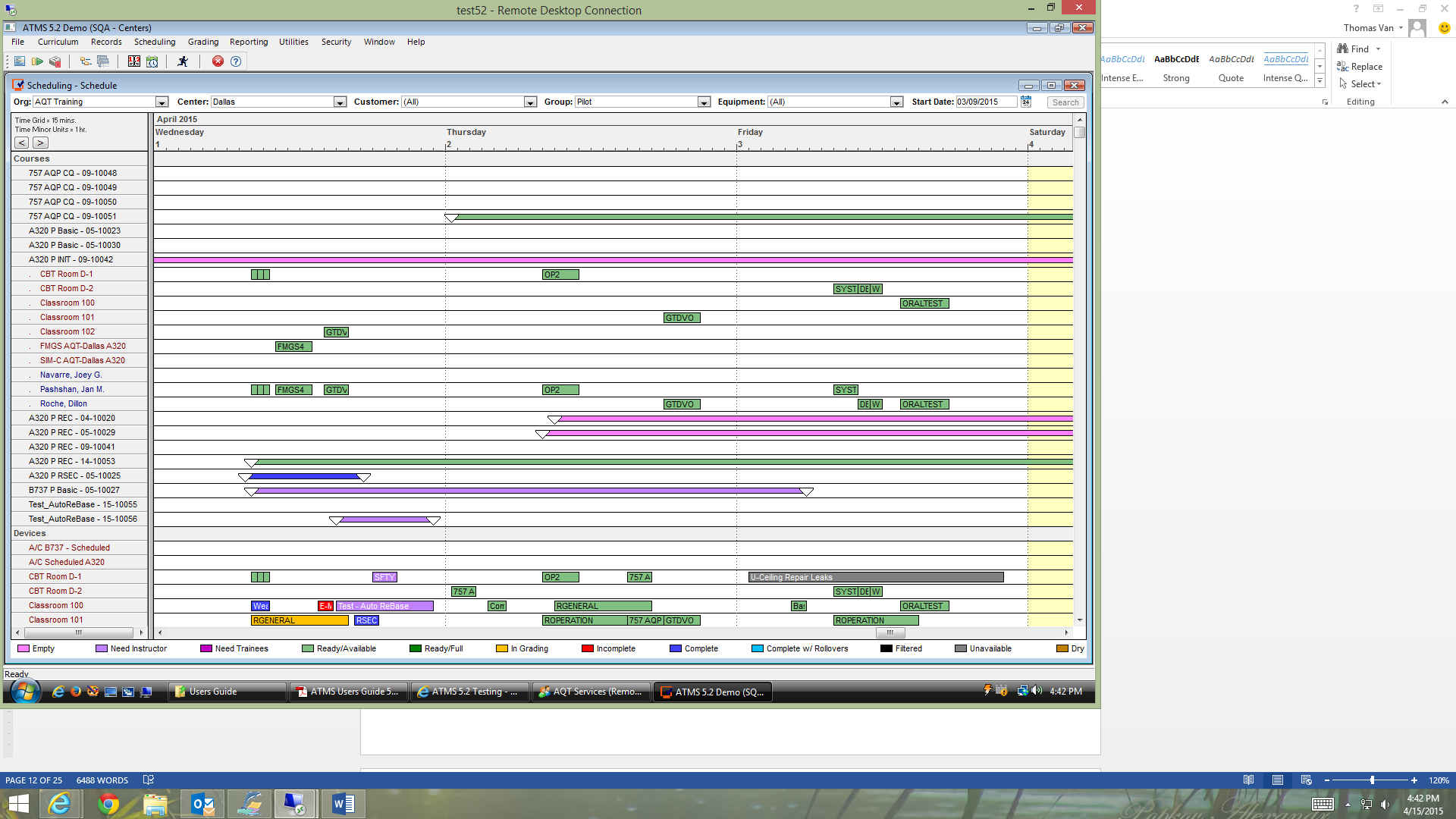 Less hassle. More control.Schedule a demo now.